ConstellationEnergie Santé Qualité de VieTransition vers le nouveau mondeScience & ConscienceGroupe avec Catherine FRADE(convention de formation  sur demande)22 Novembre 19Levallois 9h-17h
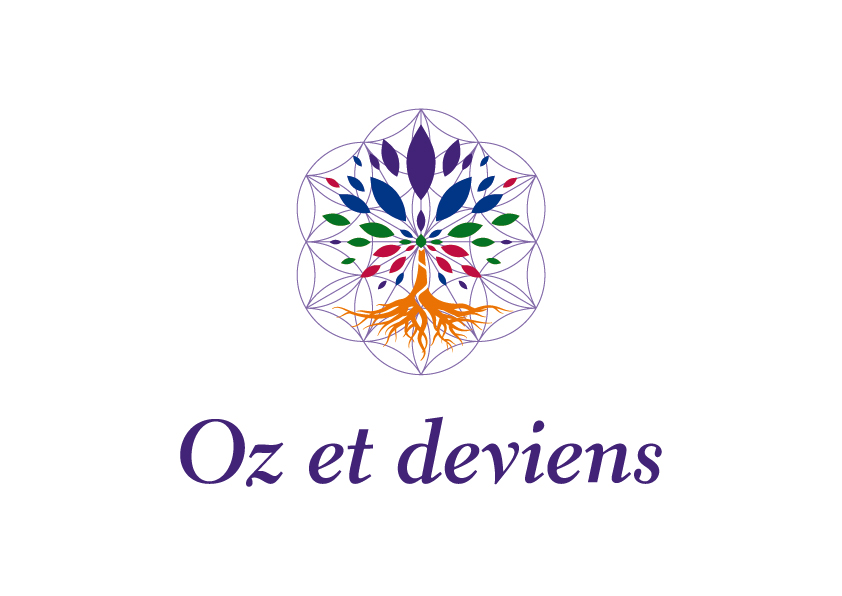 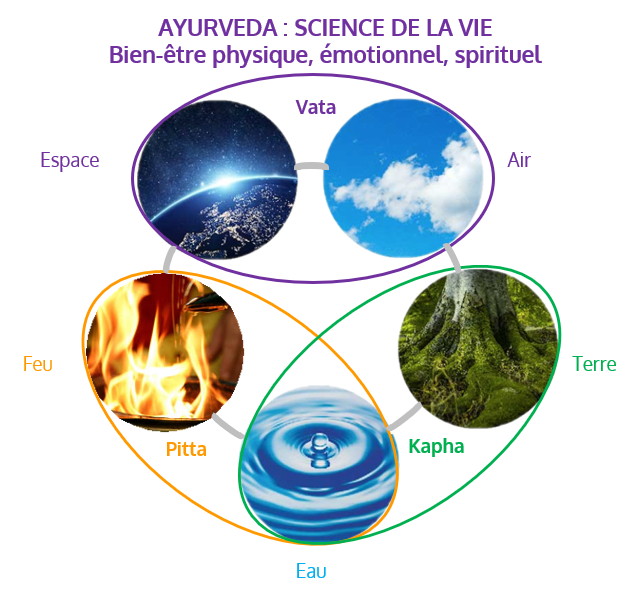 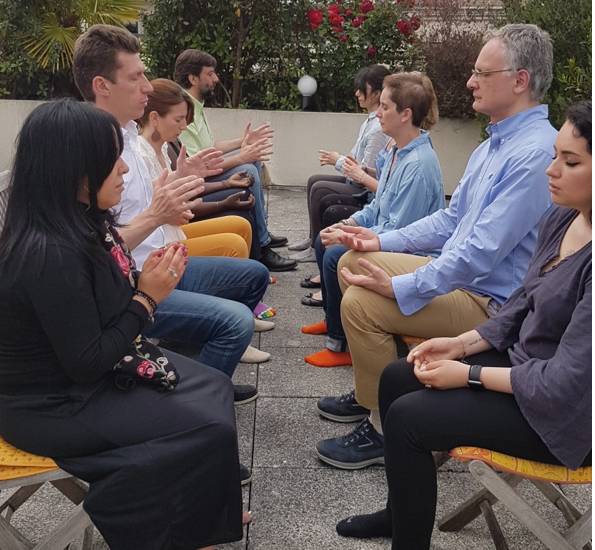 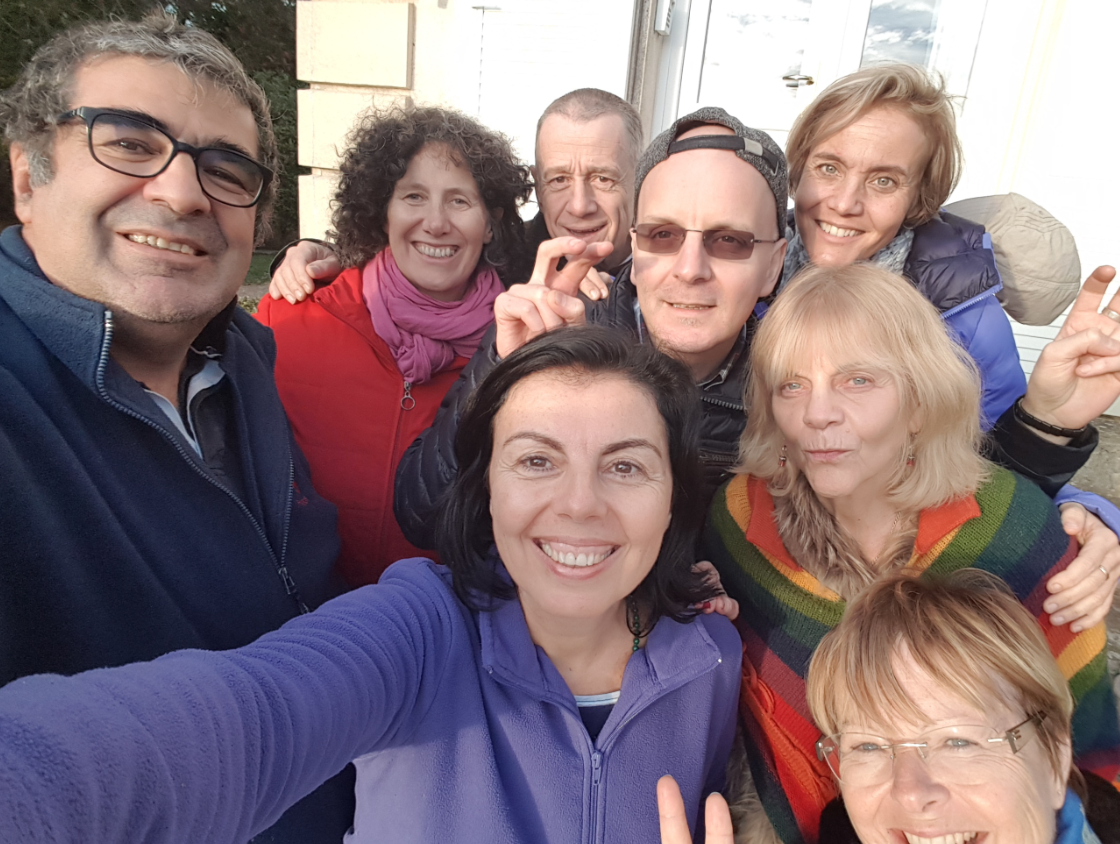 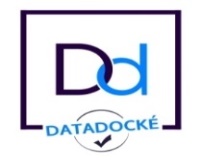 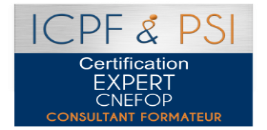 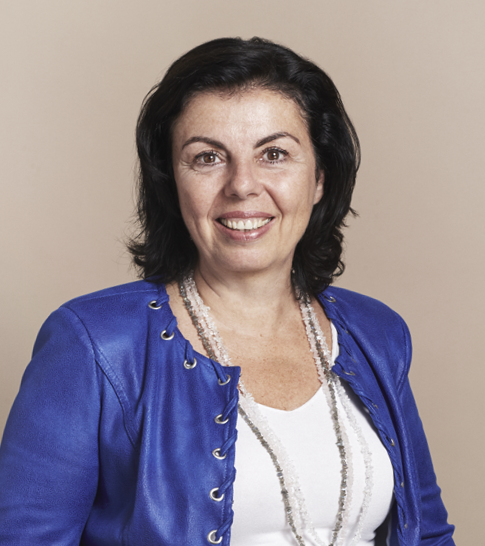 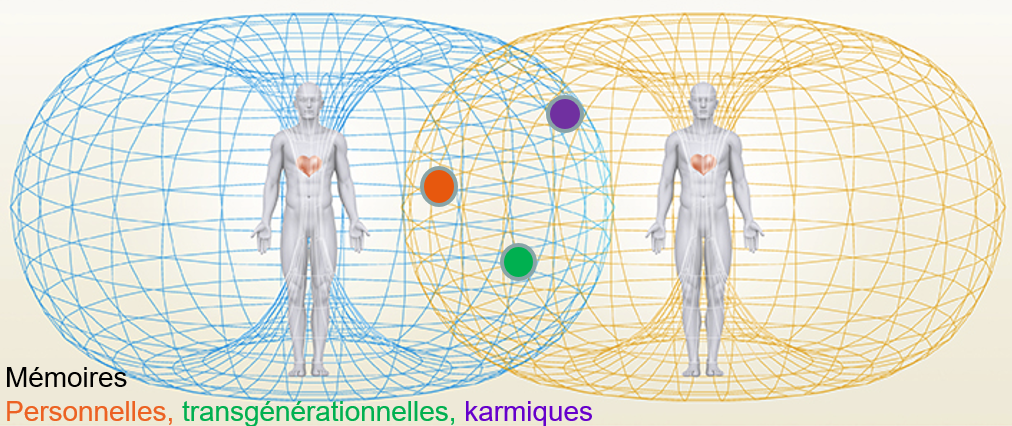 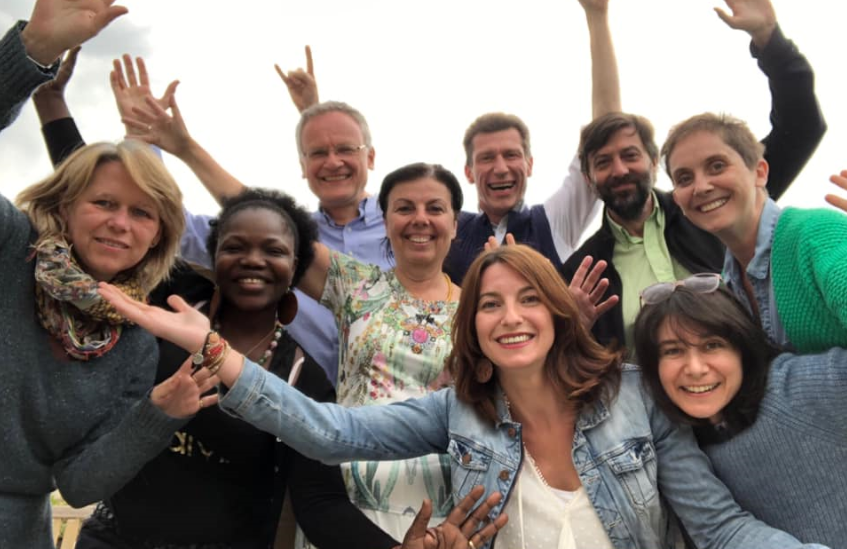 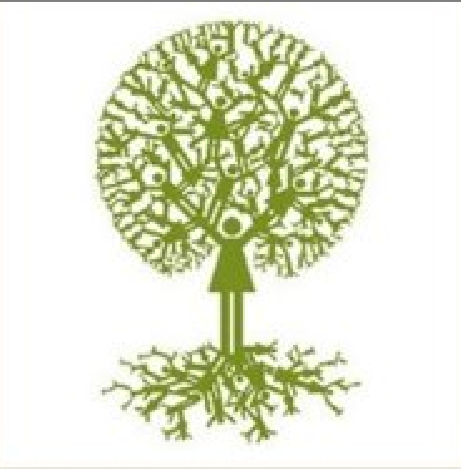 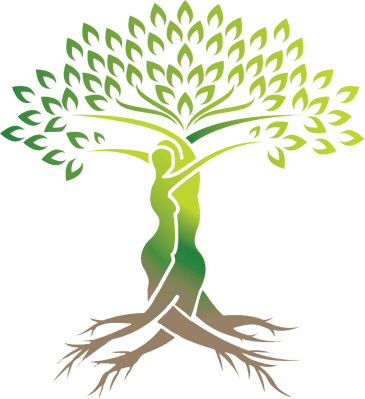 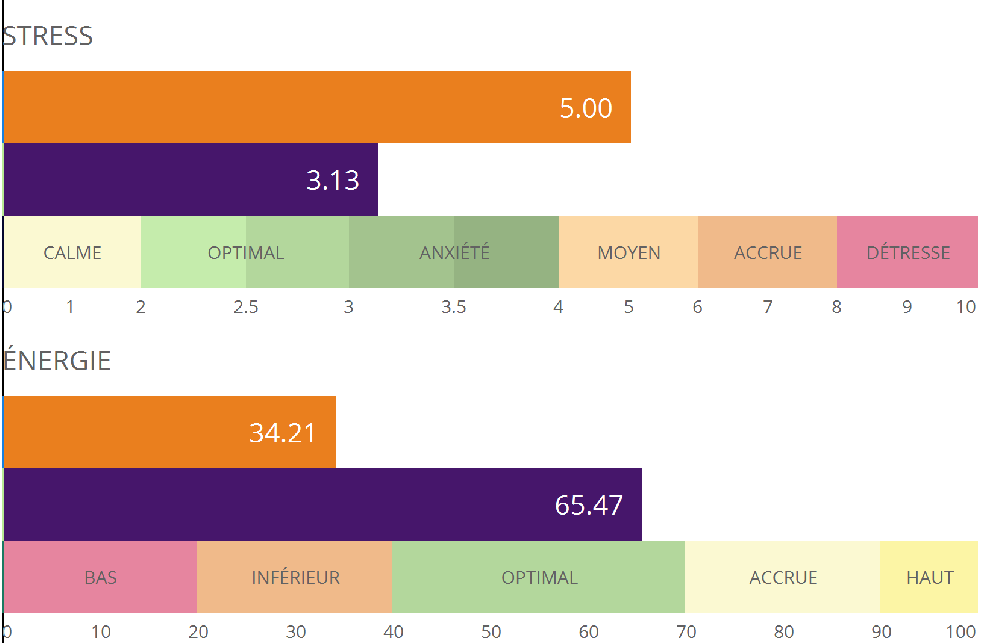 STRESS
Début de session						Fin de session
Début de session
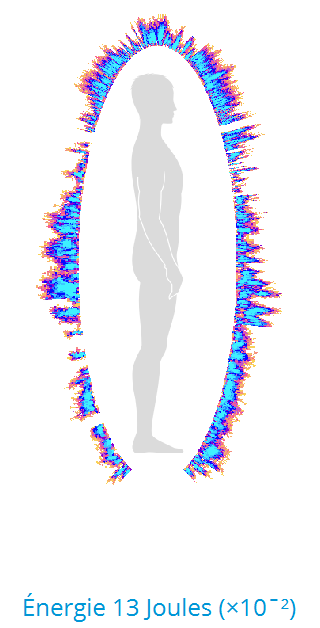 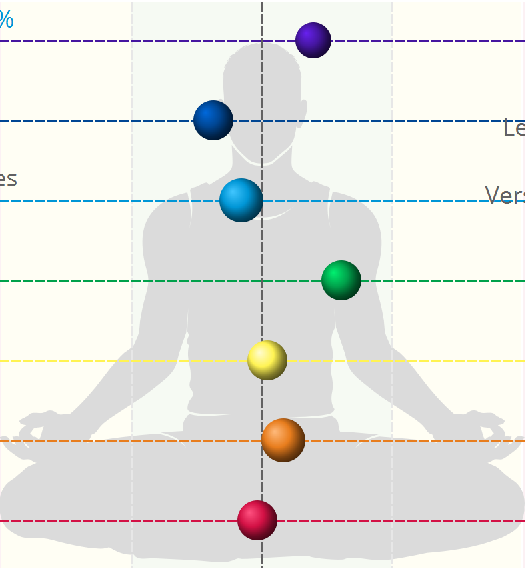 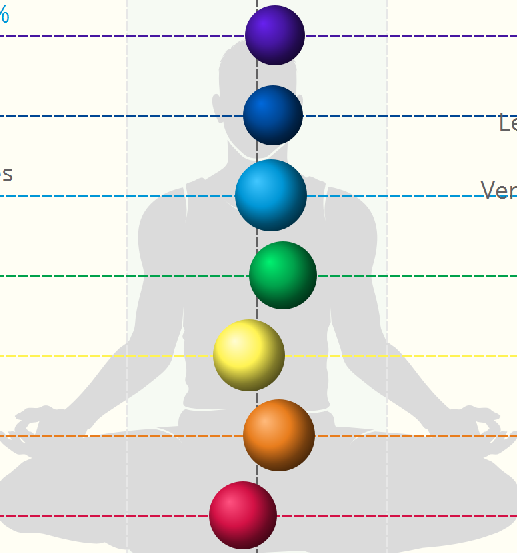 Fin
ENERGIE
Début
Fin de session
ConstellationEnergie Santé Qualité de VieScience & ConscienceVers notre nouveau monde22 Novembre 2019Levallois 9h-17h
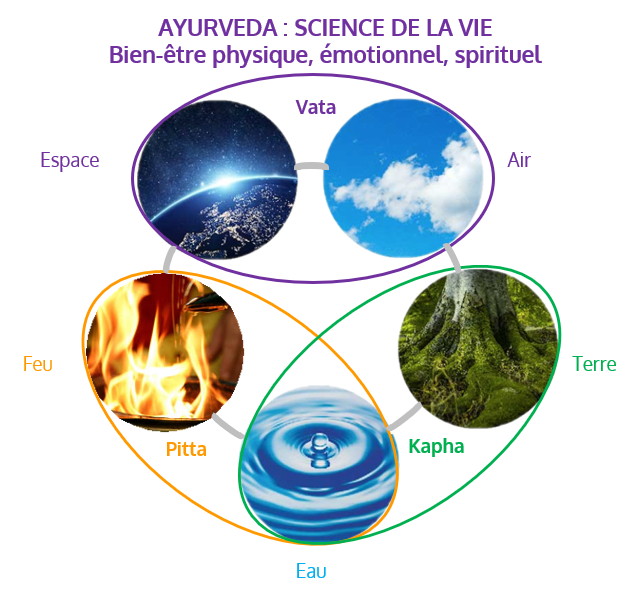 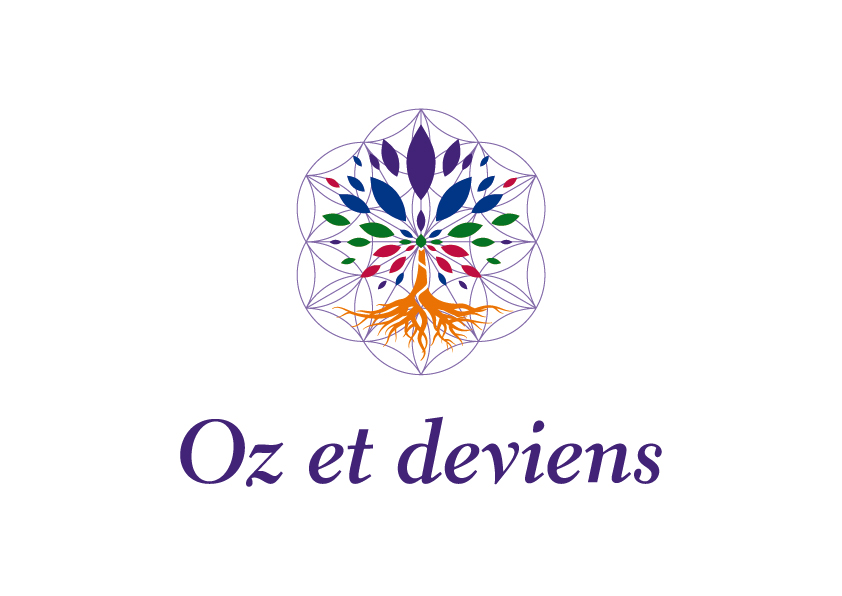 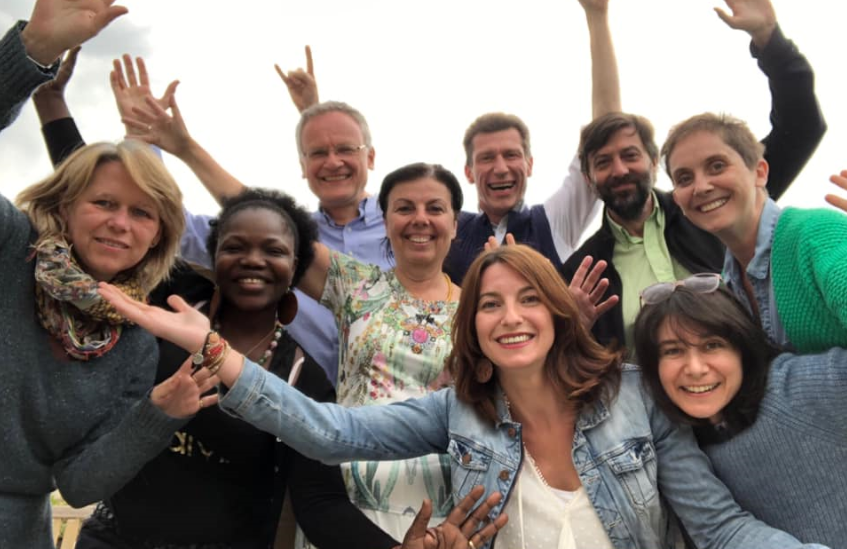 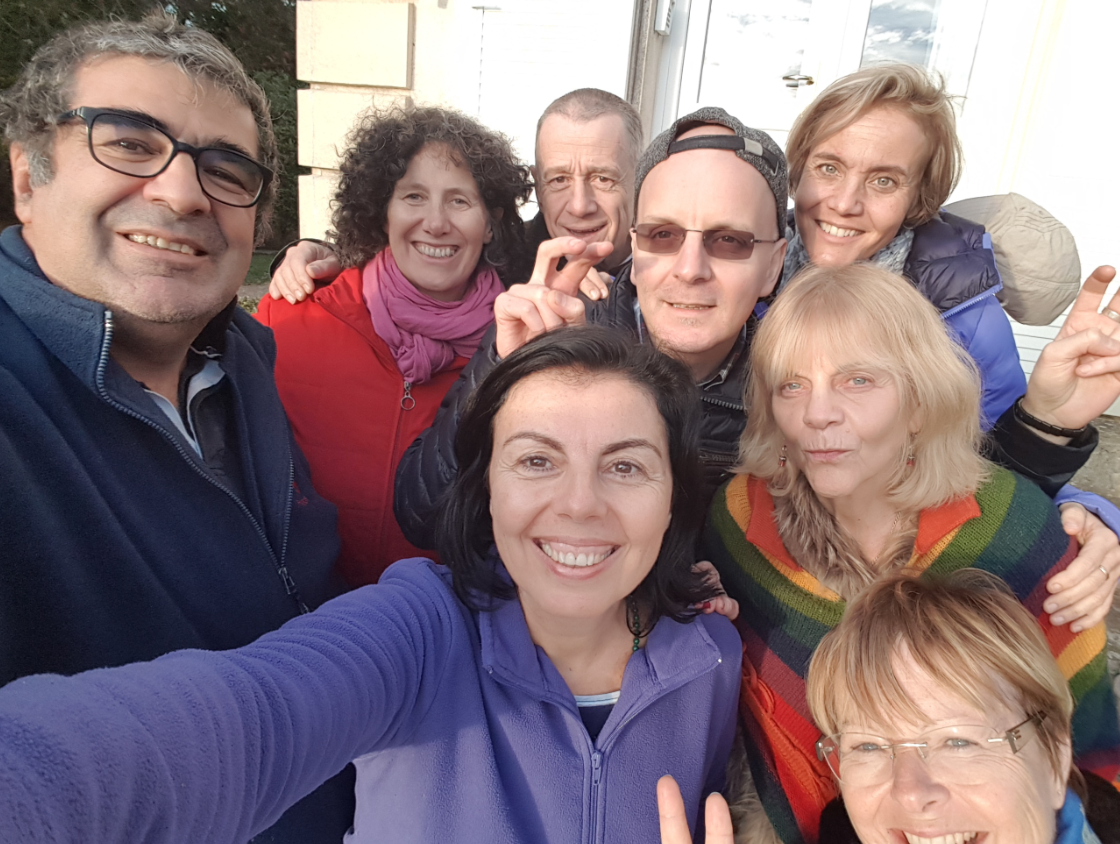 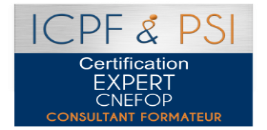 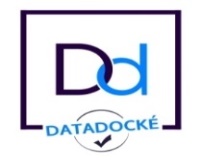 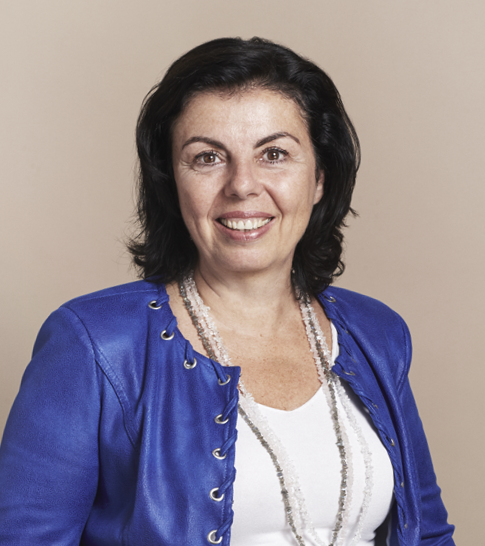 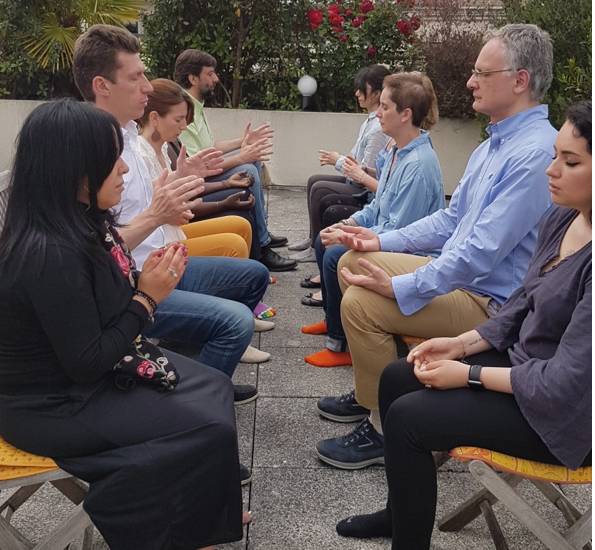 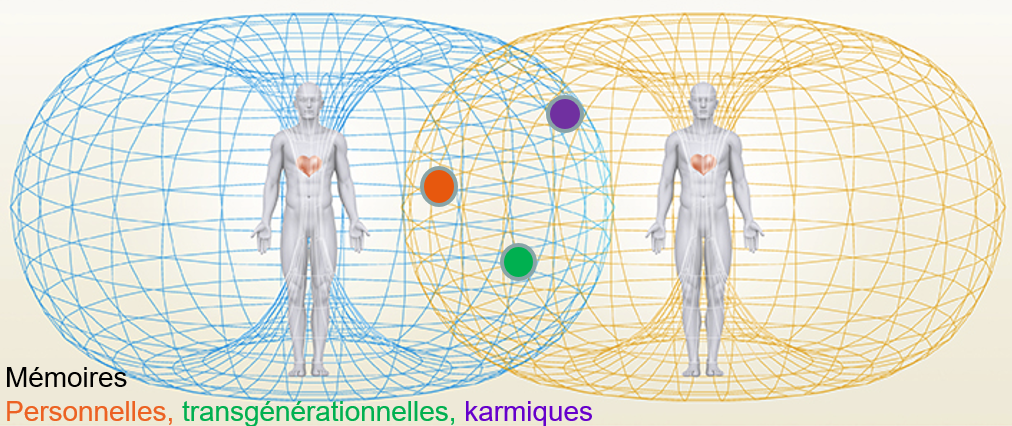 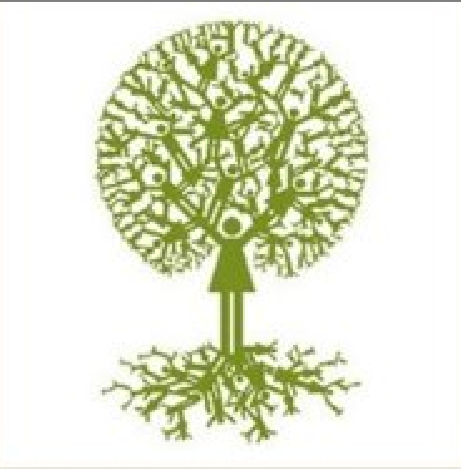 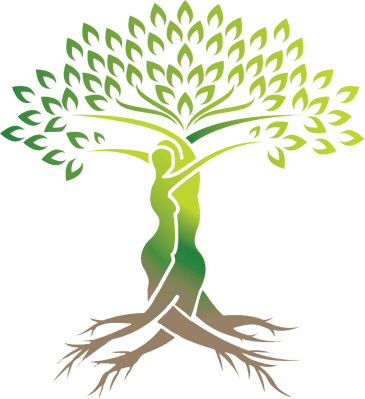 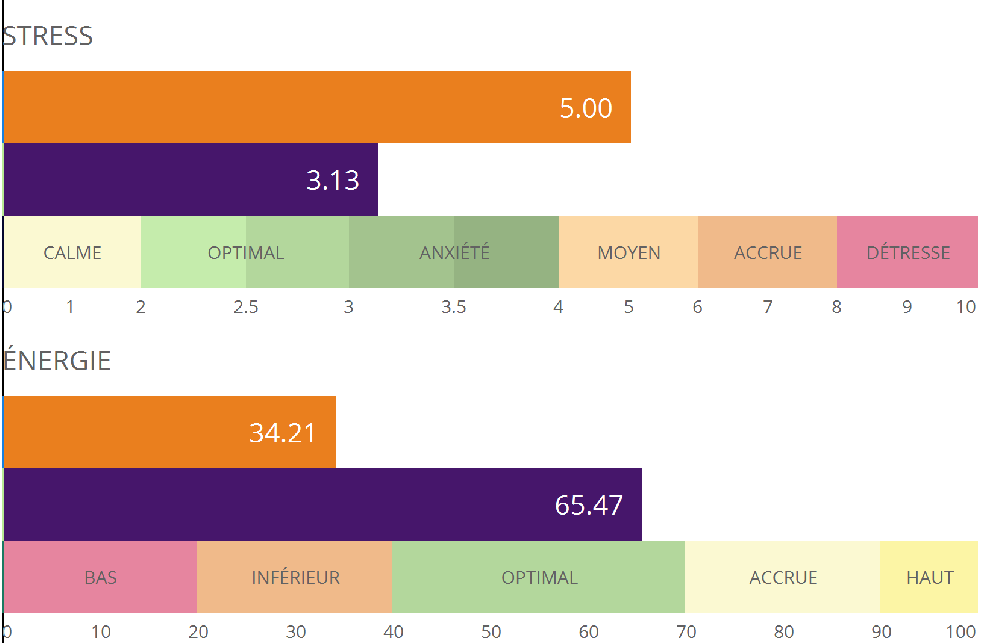 STRESS
Début de session						Fin de session
Début de session
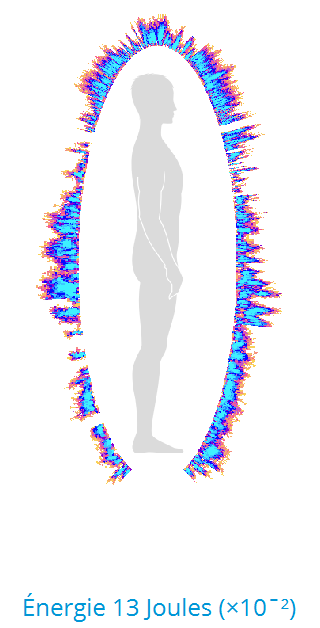 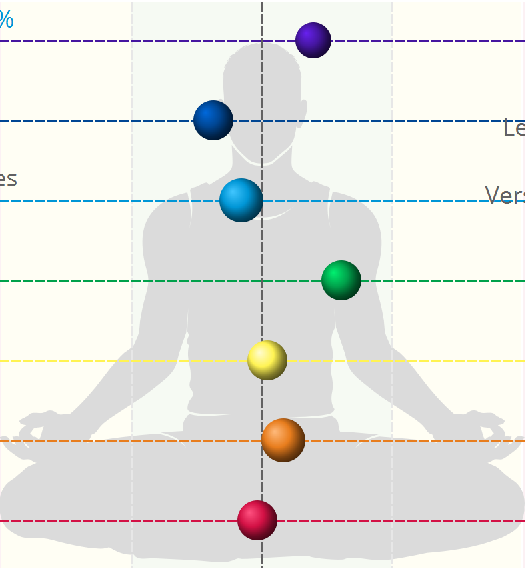 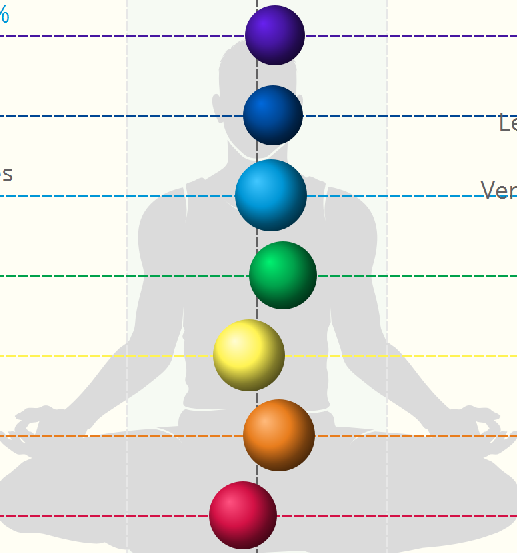 Fin
ENERGIE
Début
Fin de session
Back up
ConstellationEnergie Santé Dynamique de VieScience & Conscienced’un monde à l’autre22 Novembre 2019Levallois 9h-17h
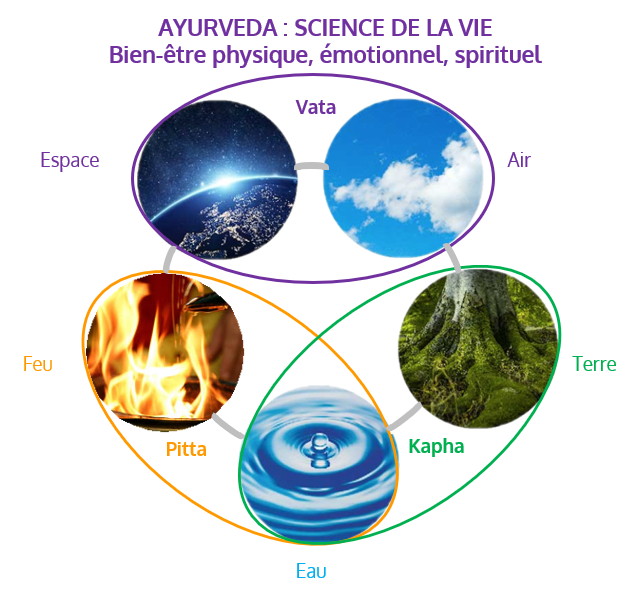 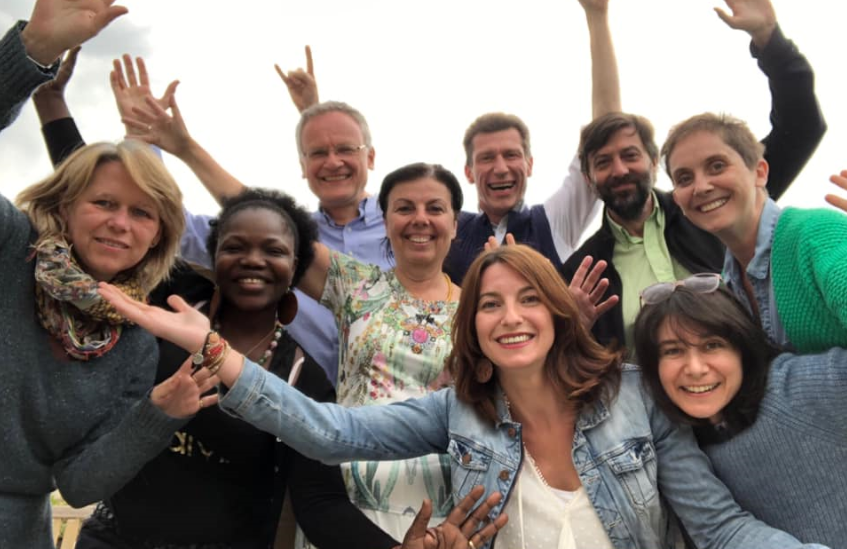 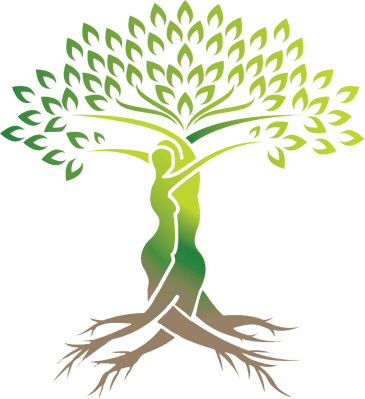 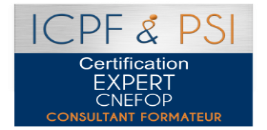 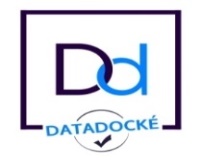 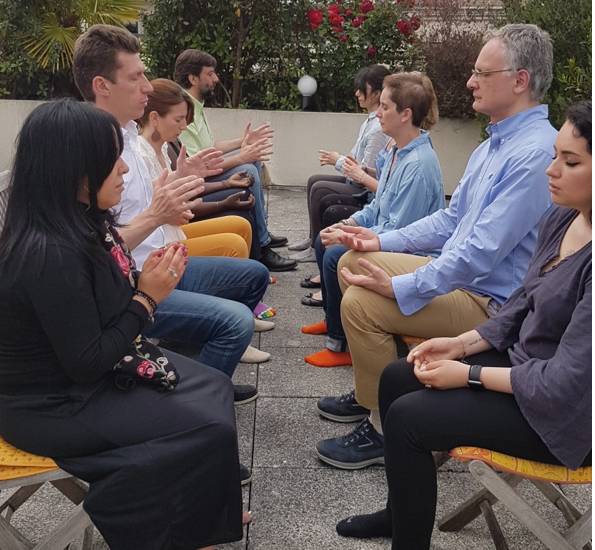 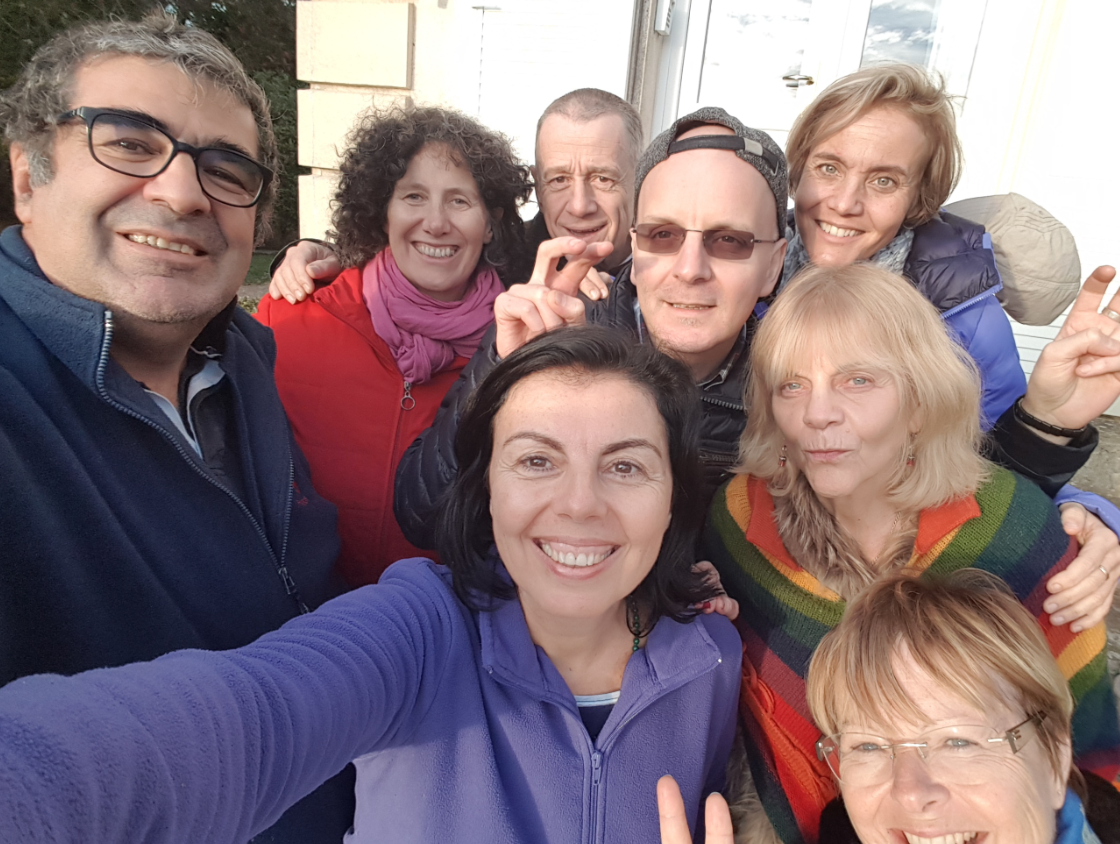 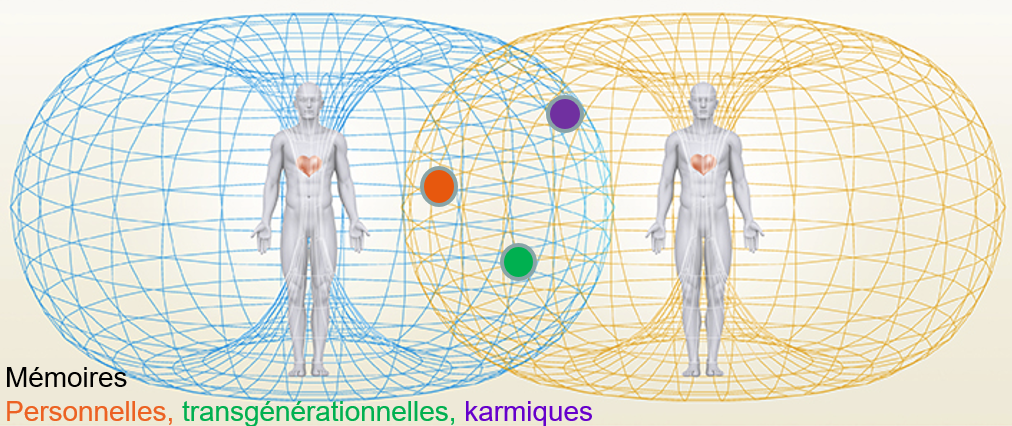 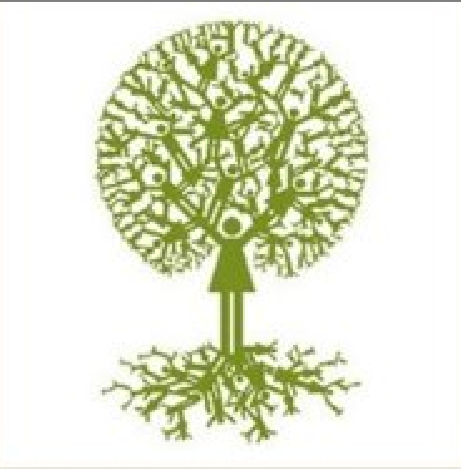 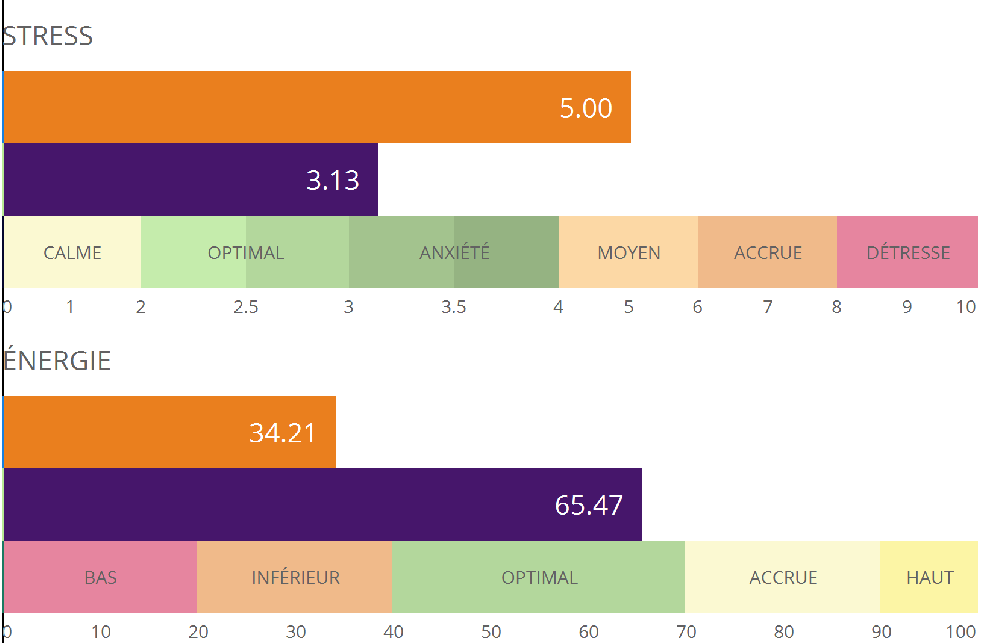 STRESS
Début de session						Fin de session
Début de session
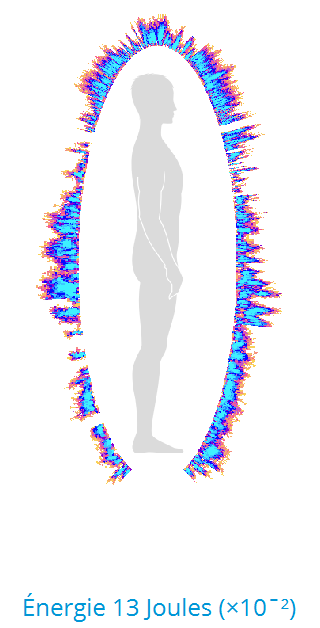 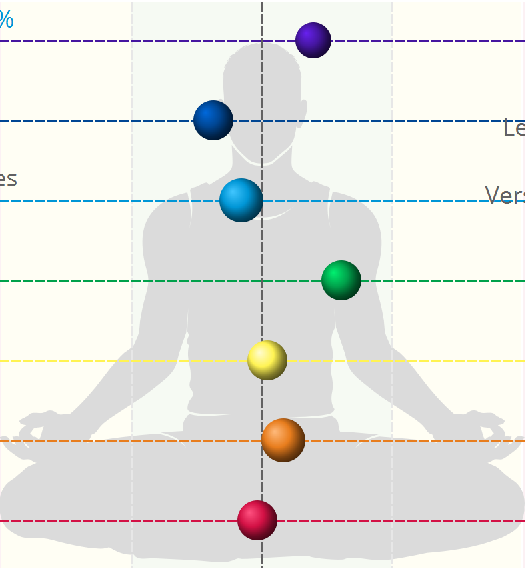 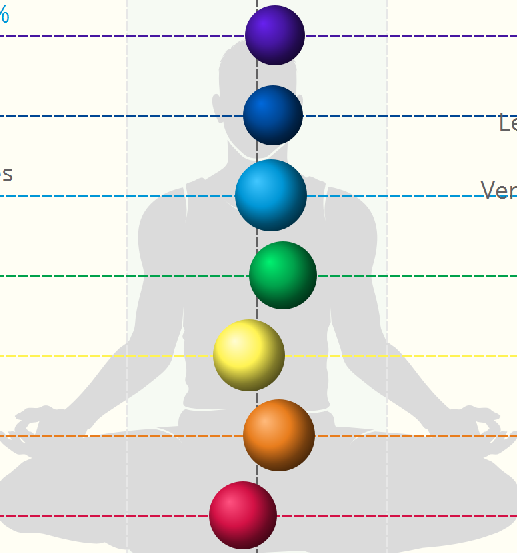 Fin
ENERGIE
Début
Fin de session
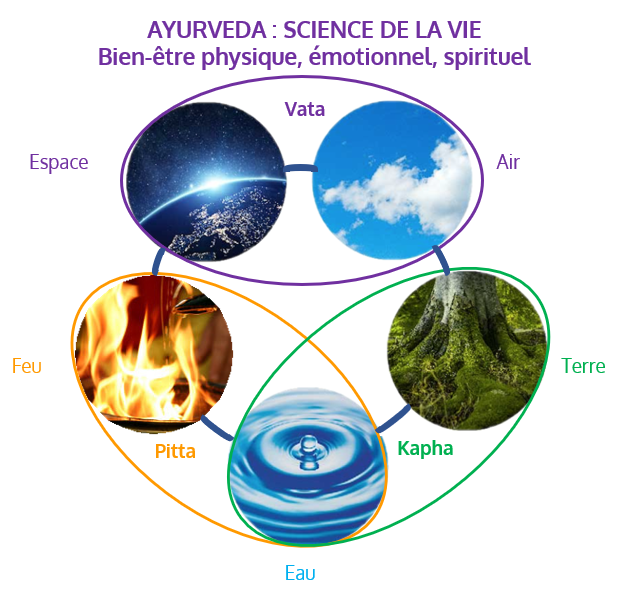 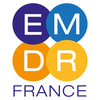 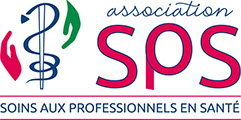 AYURVEDA : SCIENCE DE LA VIE
Bien-être physique, émotionnel, spirituel
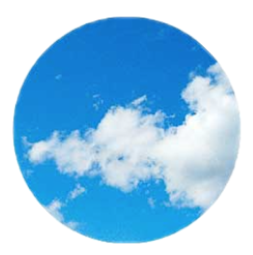 Vata
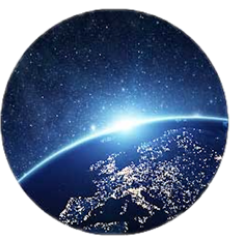 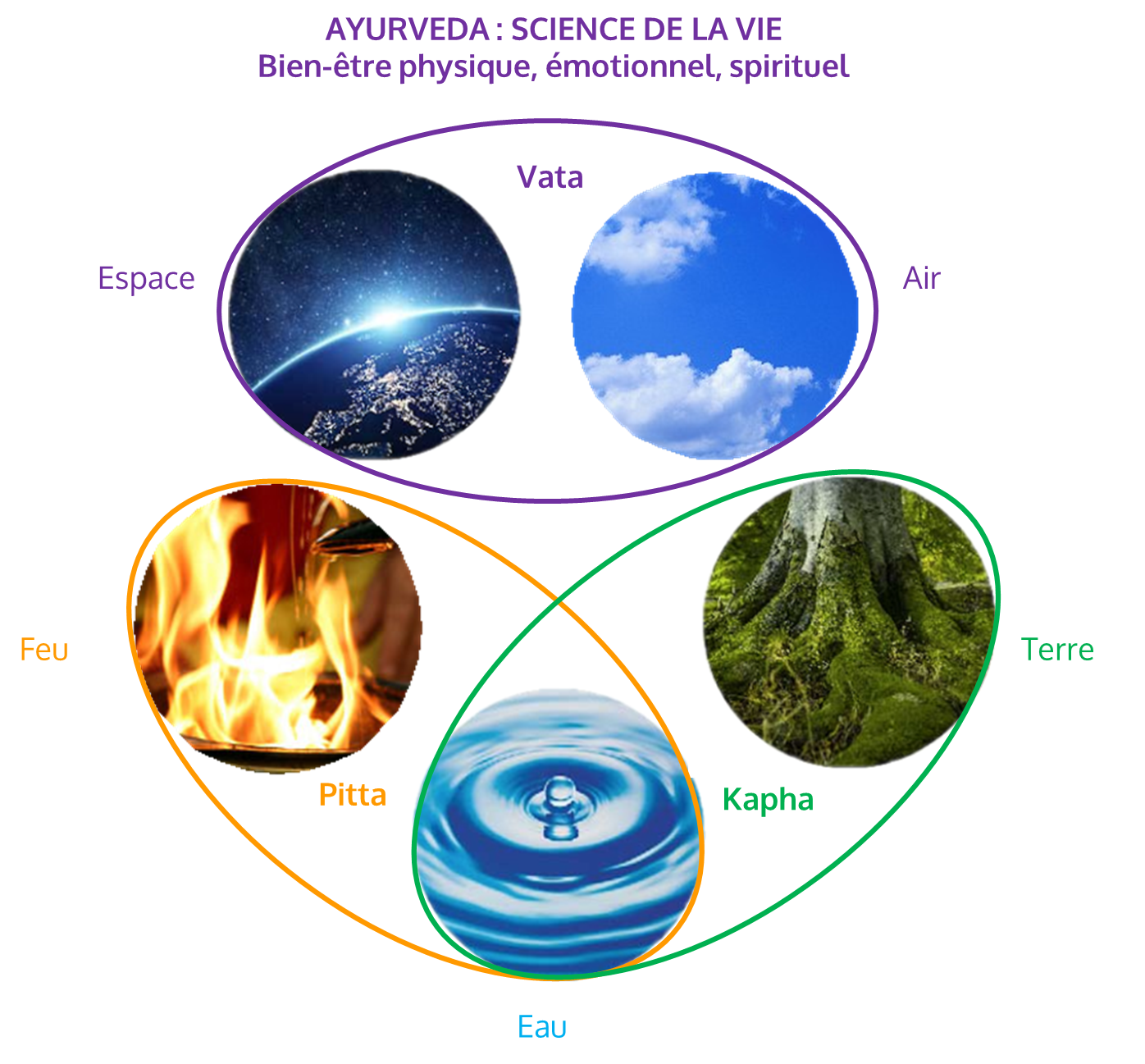 Espace
Air
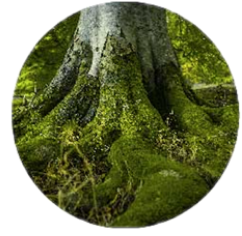 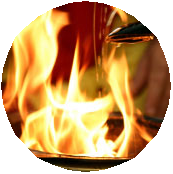 Feu
Terre
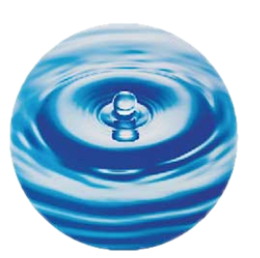 Kapha
Pitta
Eau
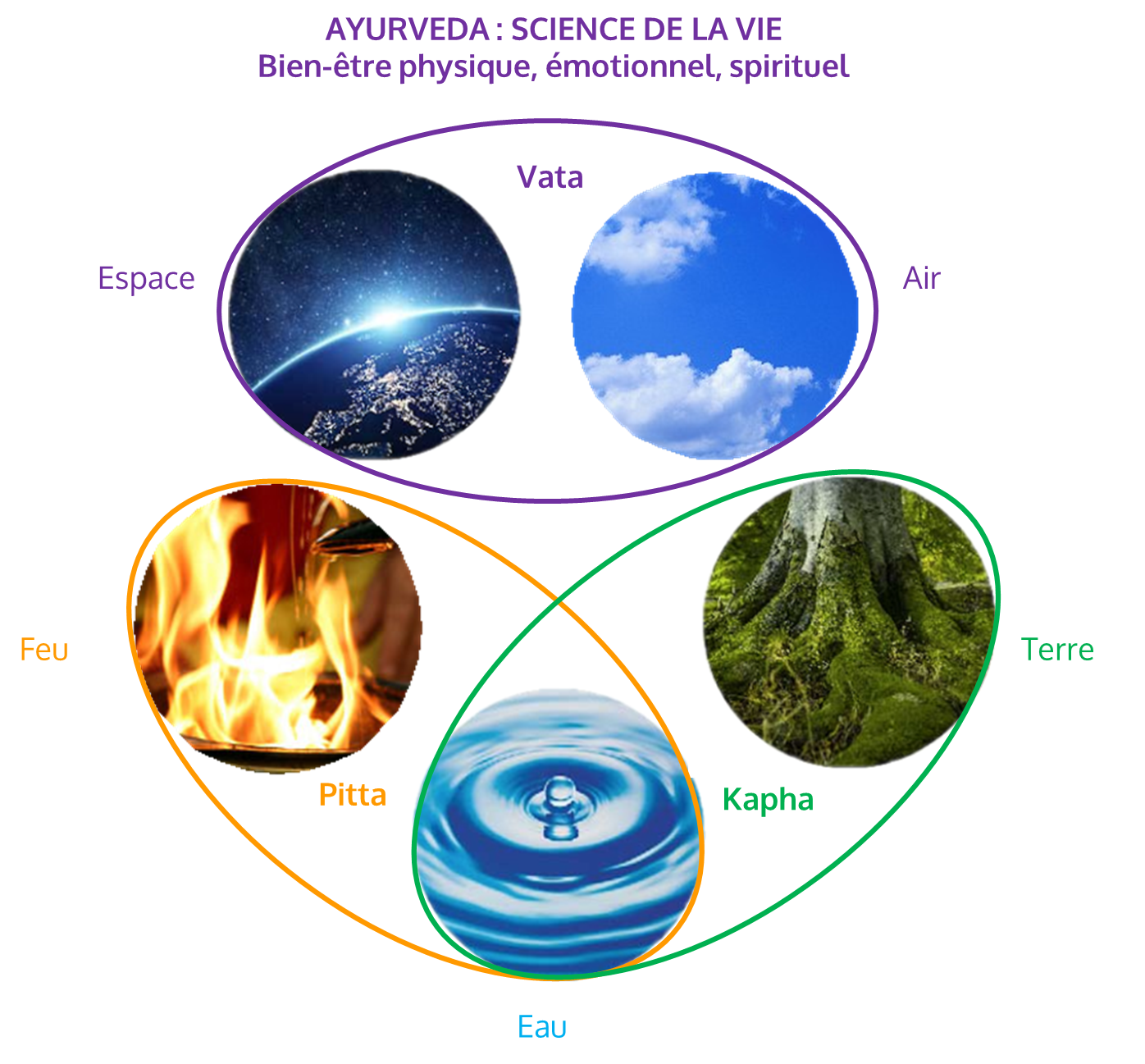 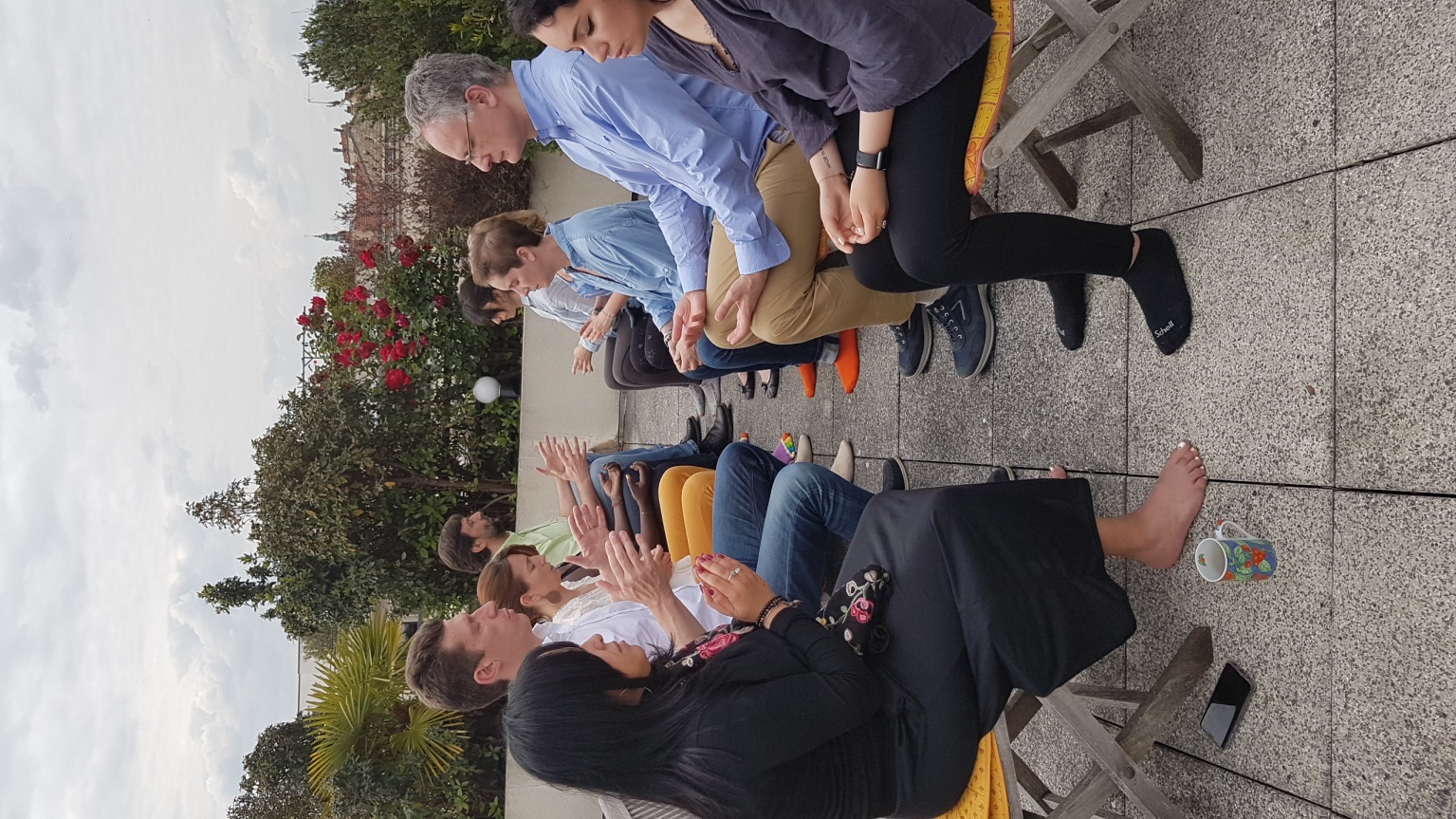 ConstellationEnergie Santé Qualité de Vie
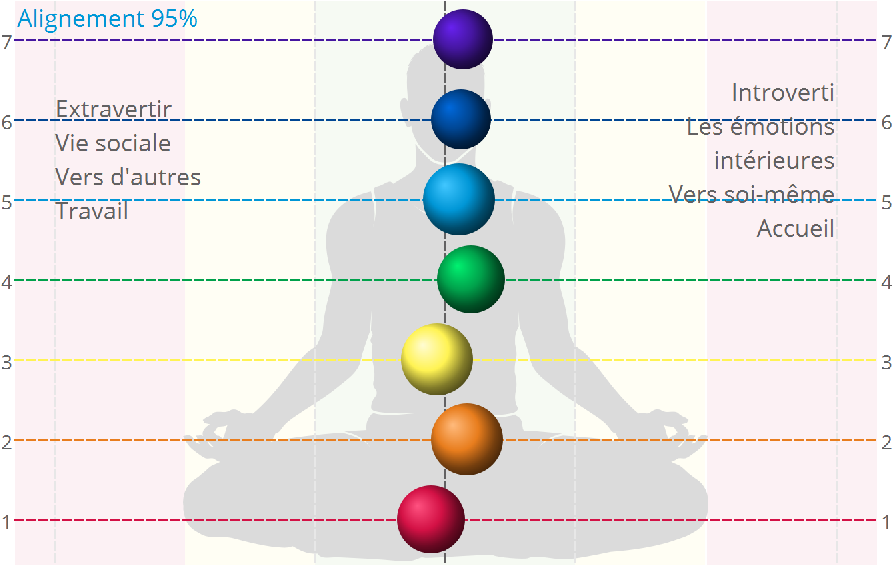 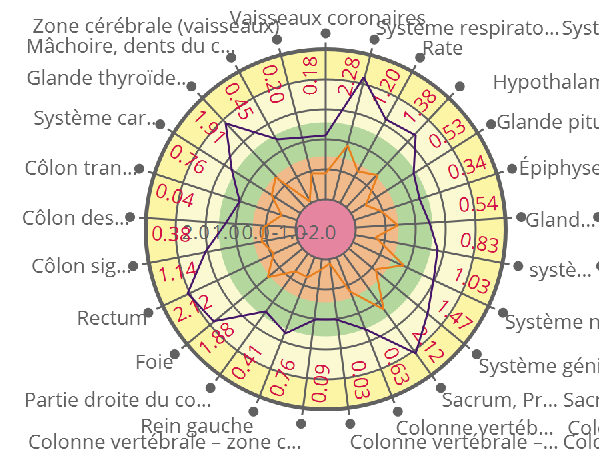 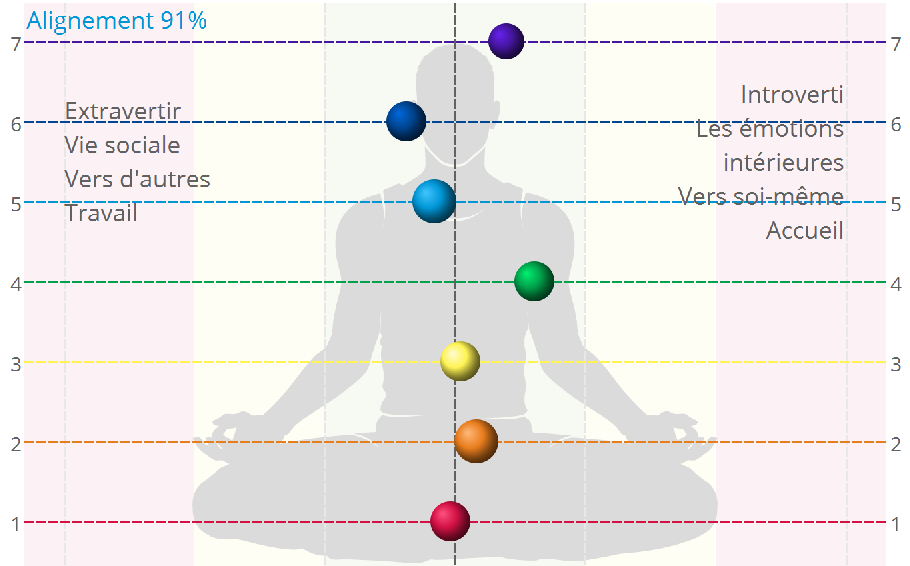 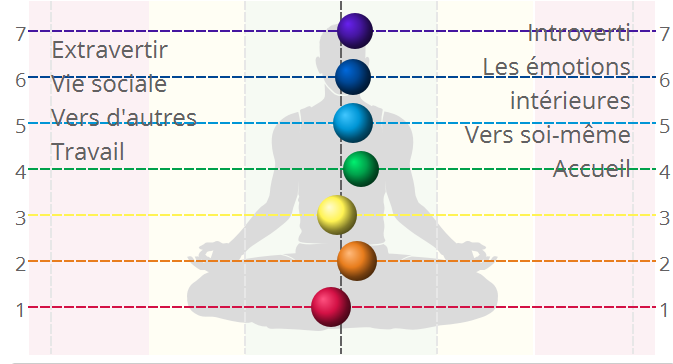 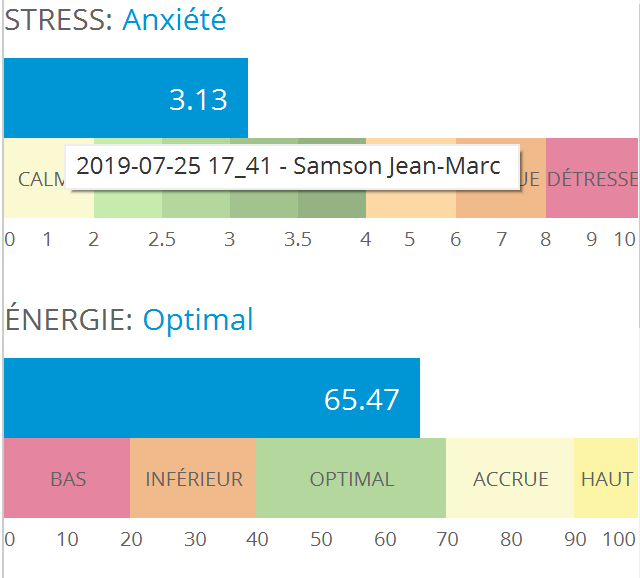 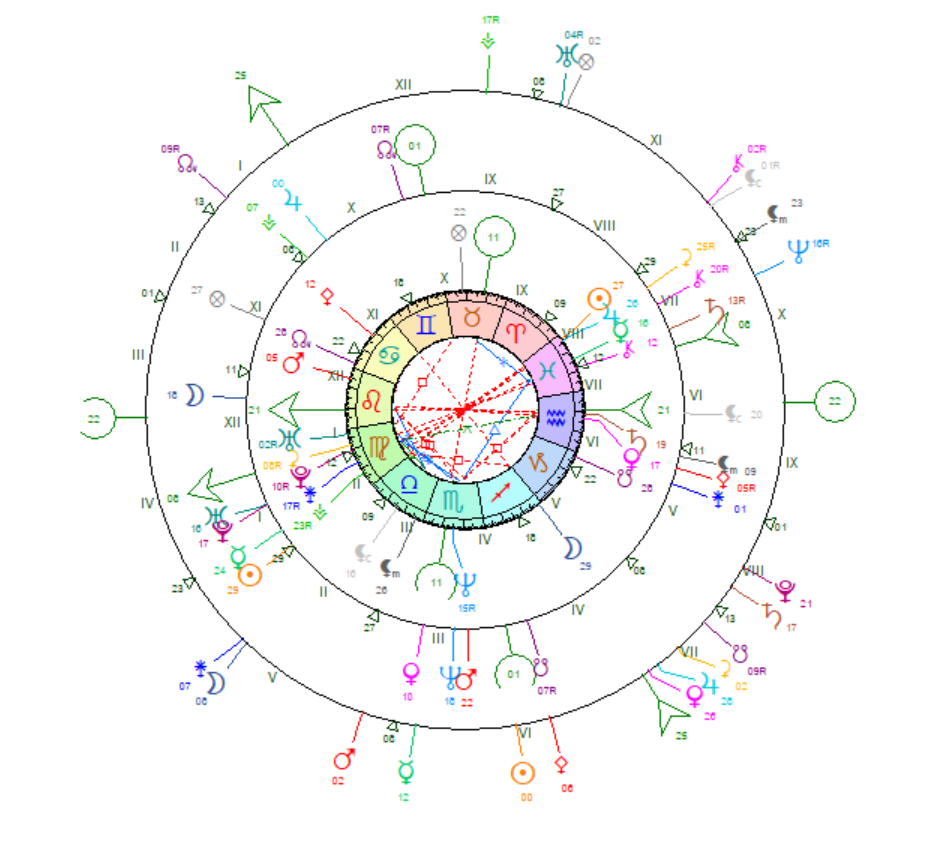